Dispositivo Para fluorescência Intraoperatória
Renan M. Lovato
Neurocirurgião 
Membro da Sociedade Brasileira de Neurocirurgia
Dispositivo
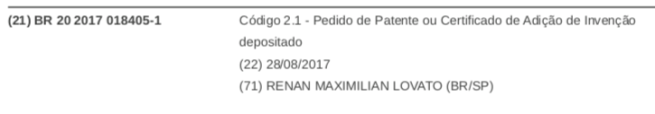 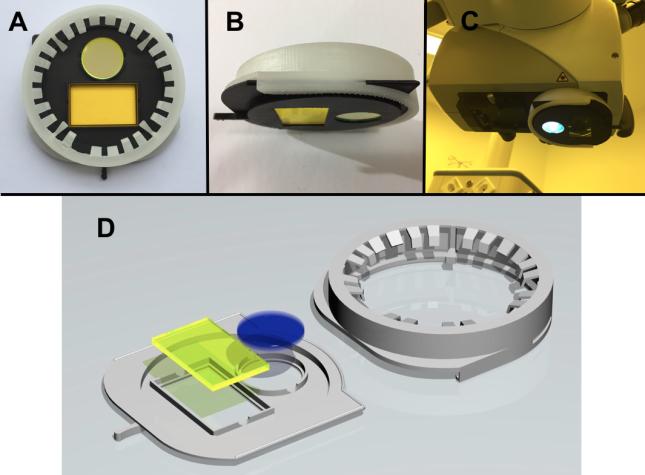 Publicações
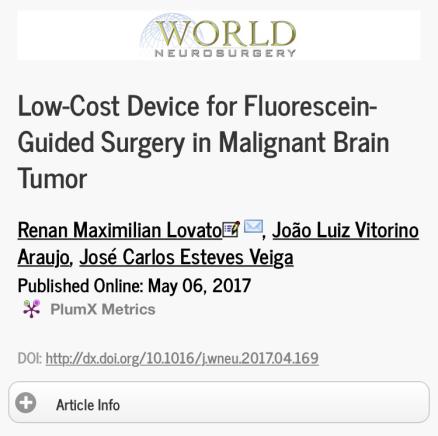 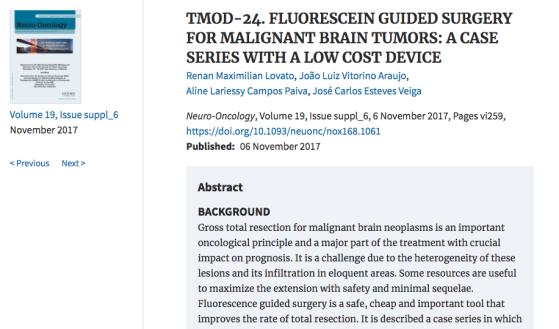 Congresso Americano de Neuro Oncologia
Revista World Neurosurgery
Utilidades
Microcirurgia dos tumores cerebrais malignos (gliomas de alto grau e metástases por exemplo).
Angiografia intraoperatória com fluorescência.
Usos iniciais para abscessos cerebrais e para guiar áreas de biópsia.
Opções para Fluorescência nos Tumores Cerebrais
Fluoresceína e 5-ALA.
Microscópios de alto custo e módulo de fluorescência acrescenta valor aproximado de 270 mil reais cada no equipamento.
5-ALA custa aproximadamente 900 Euros na Europa. Não vendido no Brasil
Fluoresceína custa R$ 18,00.
Evidências na Literatura
Stummer, 2006 Lancet Oncology ➔ Aumento consistente no grau de ressecção dos gliomas usando o 5 ALA. 
65% de ressecção com auxílio da fluorescência vs 36% sem o uso.
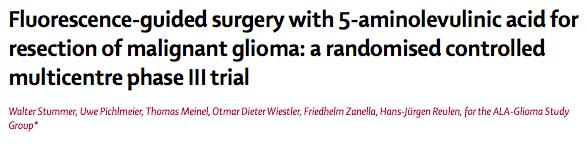 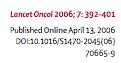 Evidências na Literatura
Trabalhos com Fluoresceína mostram grau de ressecção completa da área de impregnação de contraste em até 80% dos casos.
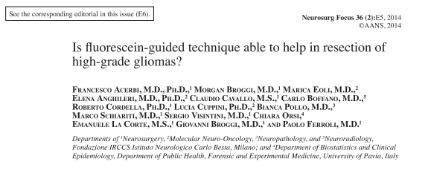 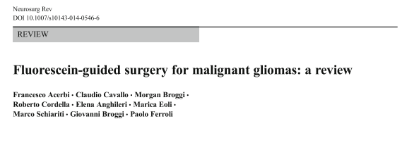 Cirurgia com 5-ALA
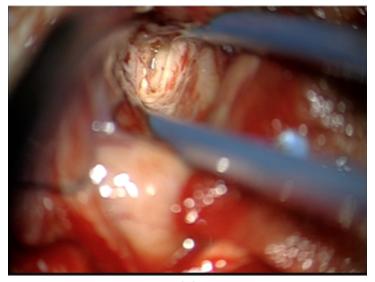 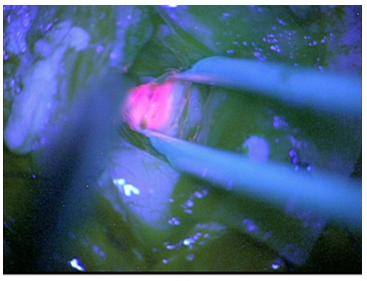 Fluoresceína
Droga com ótimo perfil de segurança.
1 reação anafilática a cada 15 mil usos.
Usada amplamente em oftalmologia
Uso na Neurocirurgia Oncológica desde 1948 e na Neurocirurgia Vascular desde década de 1960.
Retorno ao uso após criação de módulos em microscópios modernos.
Cirurgia com Fluoresceina
LUZ BRANCA
FLUORESCÊNCIA
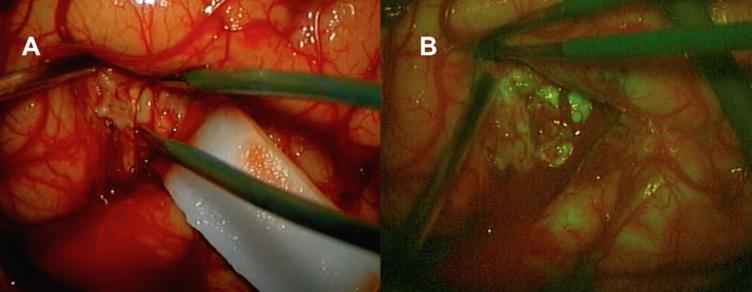 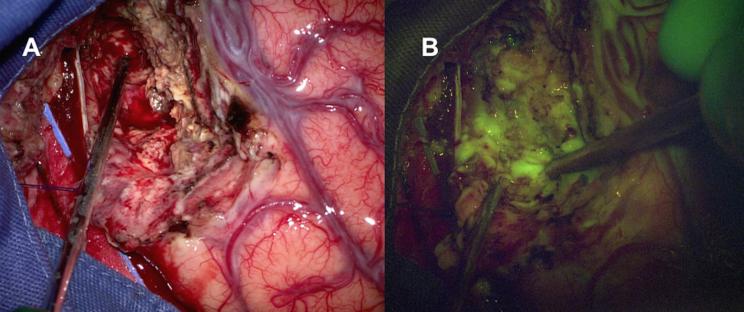 Fluoresceína X 5-ALA
Fluoresceína cora quebra de barreira pode ser fator de confusão. No entanto doses mais baixas evitam extravasamento e impregnação em áreas de edema.
5-ALA tem baixa sensibilidade em áreas de baixa fluorescência nas margens do tumor. Alguns estudos mostram que 5-ALA também pode cruzar barreira hematoencefálica.
1) Li, Y., Rey-Dios, R., Roberts, D. W., Valdés, P. a., & Cohen-Gadol, A. a. (2014). Intraoperative Fluorescence-Guided Resection of High-Grade Gliomas: A Comparison of the Present Techniques and Evolution of Future Strategies. World Neurosurgery, (August), 1–11. http://doi.org/10.1016/j.wneu.2013.06.014
Fluoresceína X 5-ALA
Após uso da fluoresceína: urina esverdeada e alteração de cor de mucosas o que pode gerar exames desnecessários por médicos não informados
Após uso do 5-ALA fotoproteção pela alta fototoxicidade. Manter em lugares sem luz forte e sem luz solar por 24 a 48h
5-ALA administrado 3 horas antes da cirurgia, o que pode dificultar o uso pelos horários não previsíveis no CC
1) Li, Y., Rey-Dios, R., Roberts, D. W., Valdés, P. a., & Cohen-Gadol, A. a. (2014). Intraoperative Fluorescence-Guided Resection of High-Grade Gliomas: A Comparison of the Present Techniques and Evolution of Future Strategies. World Neurosurgery, (August), 1–11. http://doi.org/10.1016/j.wneu.2013.06.014
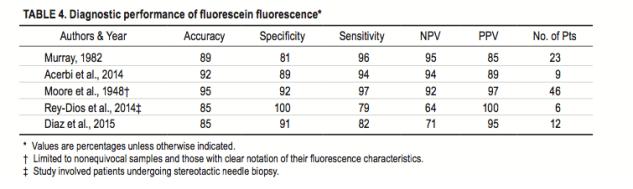 Sensibilidade e Especificidade
5-ALA Sensibilidade de até 95%
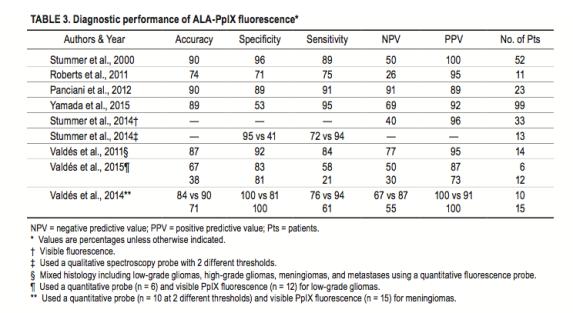 Fluoresceina Sensibilidade de até 97%
5-ALA Especificidade de até 100%
Fluoresceina Especificidade de até 100%
Conclusões
Um dos fatores que mais impactam no prognóstico dos pacientes é o grau de ressecção.
Cirurgia tradicional 36% dos pacientes conseguem ser submetidos a ressecção macroscópica total
Cirurgia Guiada por Fluorescência esse número sobe para até 80%.
Dispositivo com custo mais baixo permite realização do procedimento dentro da realidade da saúde no Brasil. 
Medicamento utilizado também tem custo baixo e bom perfil de segurança.
Uso na Neurocirurgia Vascular (Videoangiografia Intraoperatória)
Angiografia Intraoperatória com Fluoresceína
Substitui o uso da Indocianina Verde (ICG).
Comparado com ICG: melhor visualização de vasos pequenos (artérias perfurantes) e campo cirúrgico profundo.
ICG é melhor apra visualização de vasos de calibre maior.
Aneurismas: confirma exclusão do aneurisma e manutenção da patência dos vasos envolvidos (evitar isquemia cerebral).
Malformações Arteriovenosas: ajuda no planejamento da cirurgia para confirmar artérias nutridoras e veias de drenagem
Aneurisma de Artéria Cerebral Média Direita
Aneurisma Antes da Clipagem
Aneurisma Após Clipagem
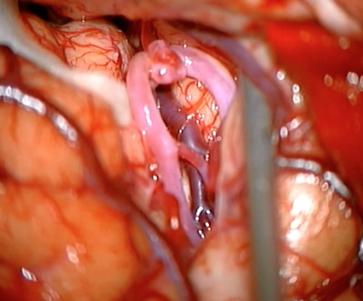 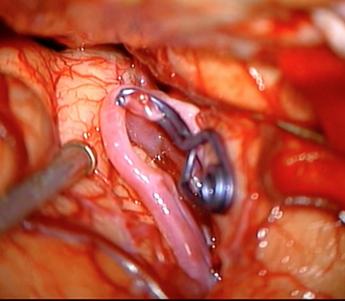 Angiografia com Fluorescência
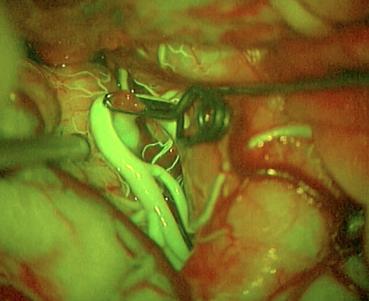